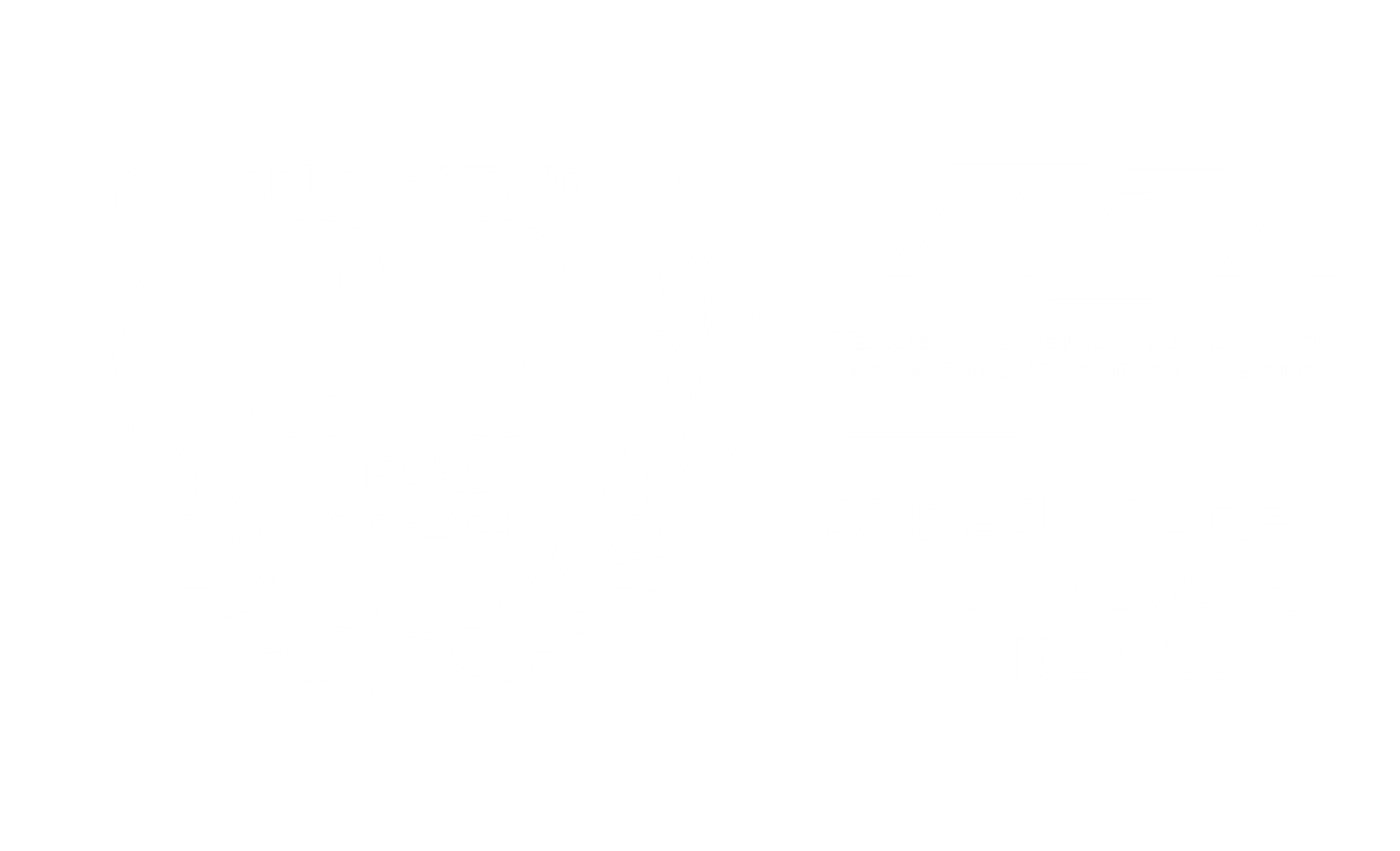 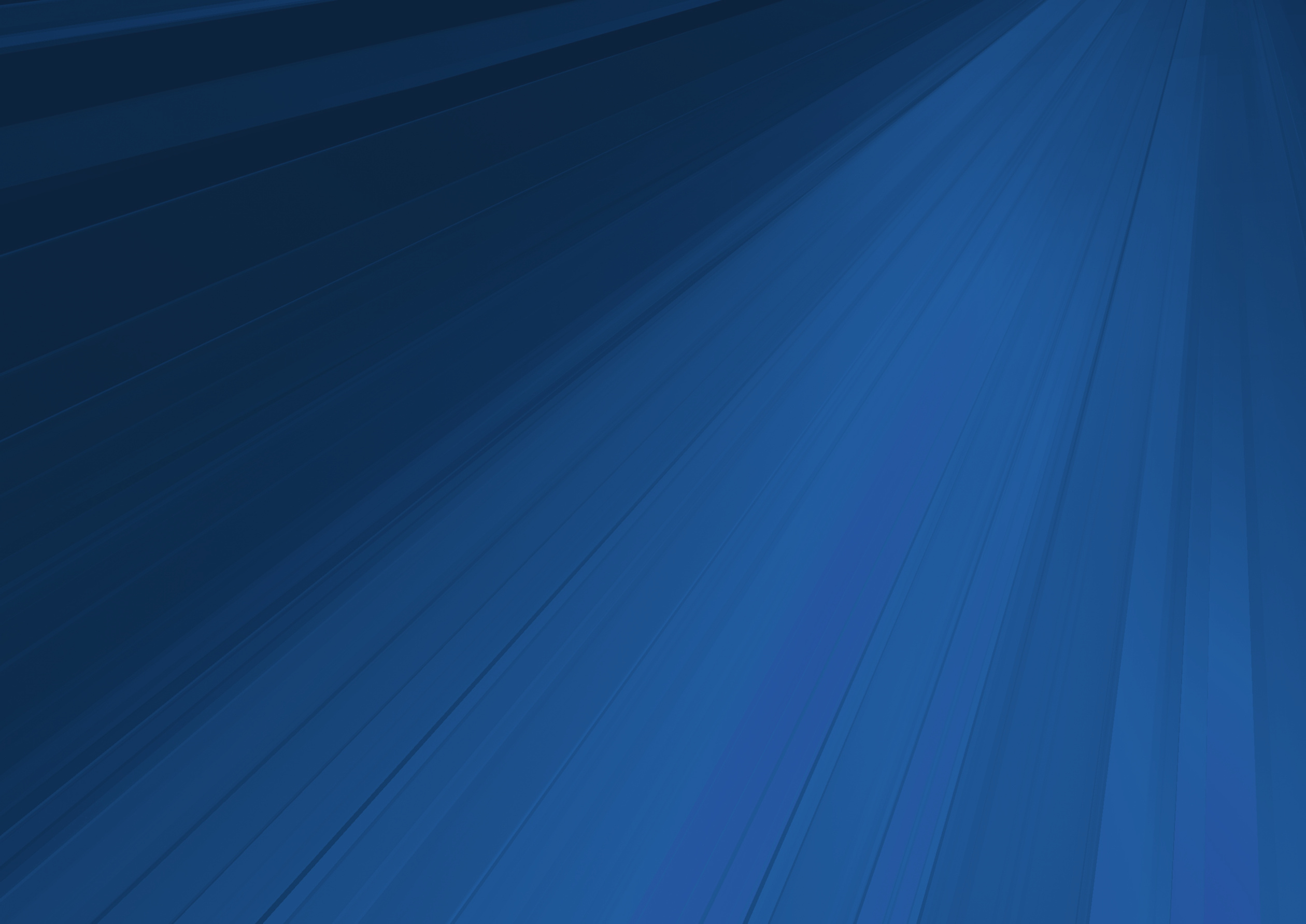 JULIA EDWARDS
Mental Health – Working in the Australian Entertainment Industry